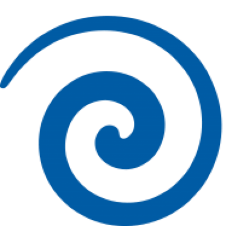 Data Preparation
Pentaho
User Manual
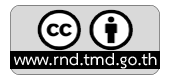 RAIN
JOIN
FILT
OPUT
IPUT
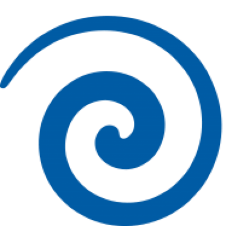 Data Preparation Brief Steps
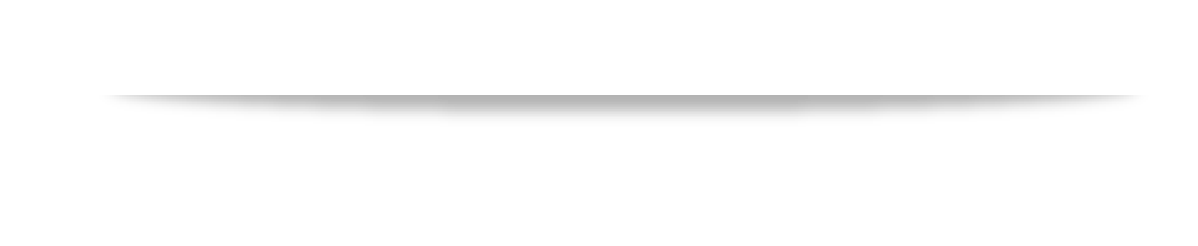 OPUT
RAIN
JOIN
FILT
IPUT
05
04
03
TEXT File Input
Rain input
Text File Output
Multiple Way Merge Join
Filter Data
02
01
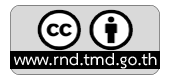 [Speaker Notes: © Copyright PresentationGo.com – The free PowerPoint template library]
RAIN
JOIN
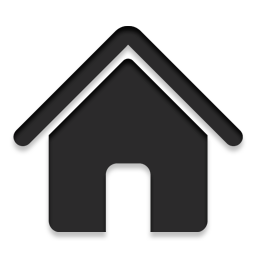 FILT
OPUT
IPUT
Data Preparation (1)
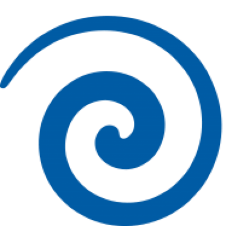 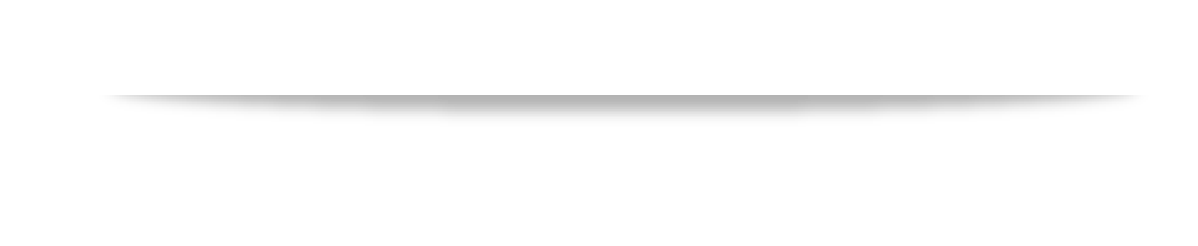 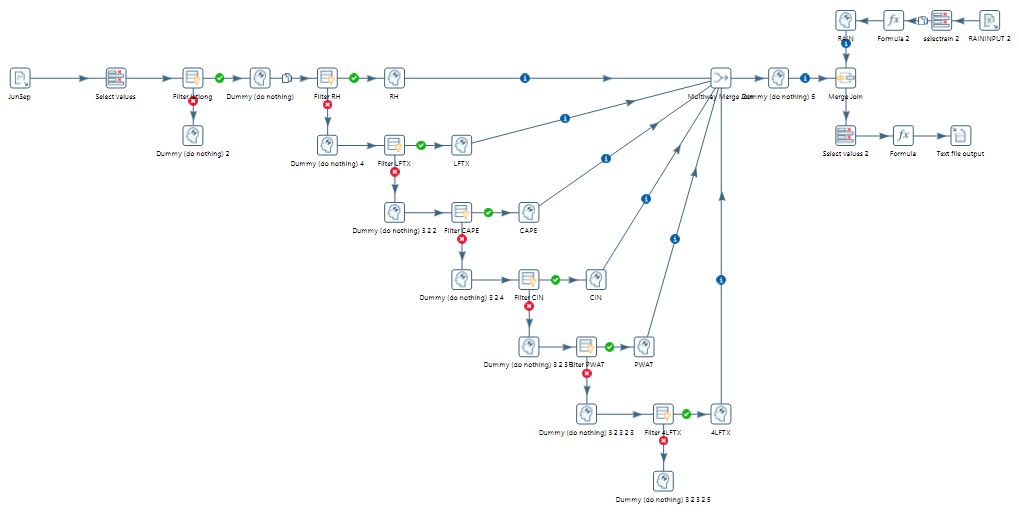 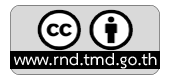 RAIN
JOIN
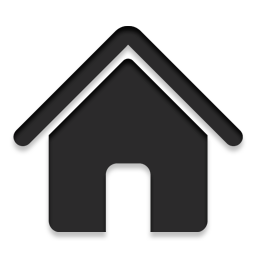 FILT
OPUT
IPUT
Data Preparation (2)
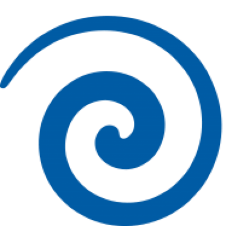 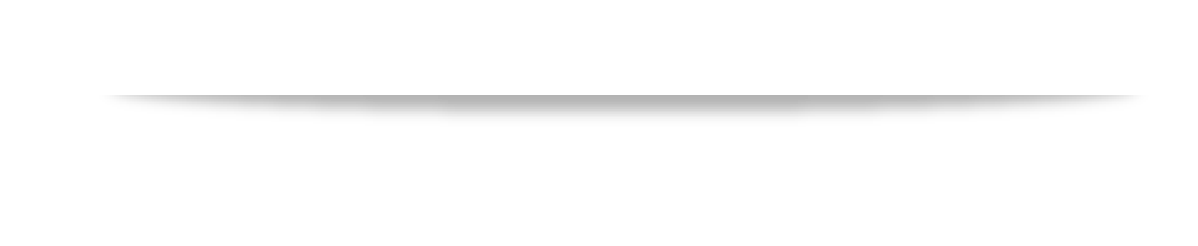 Text file input
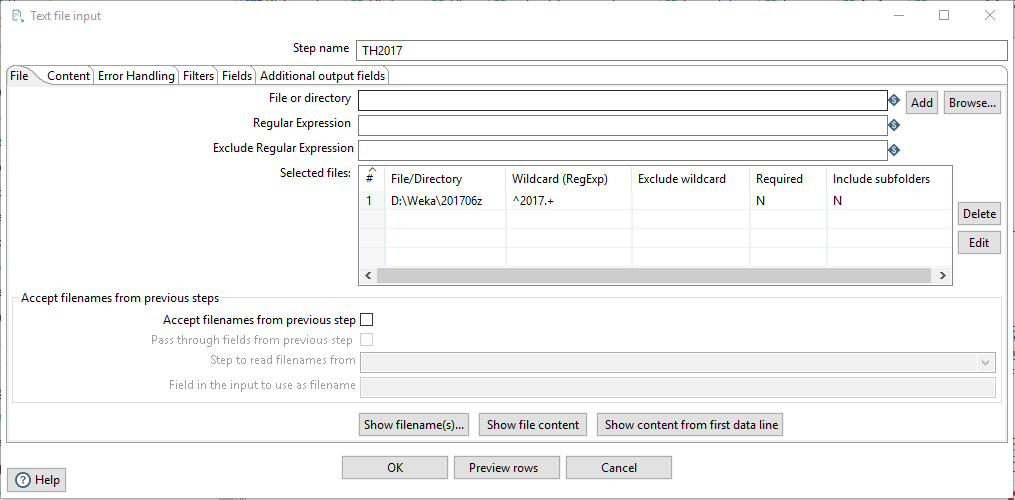 



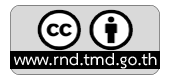 RAIN
JOIN
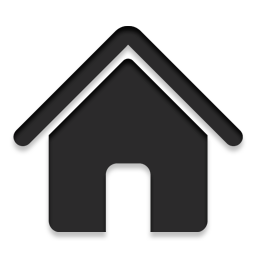 FILT
OPUT
IPUT
Data Preparation (3)
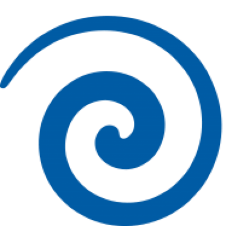 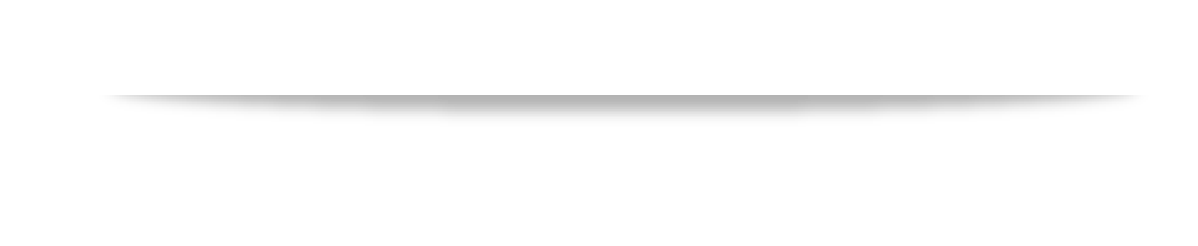 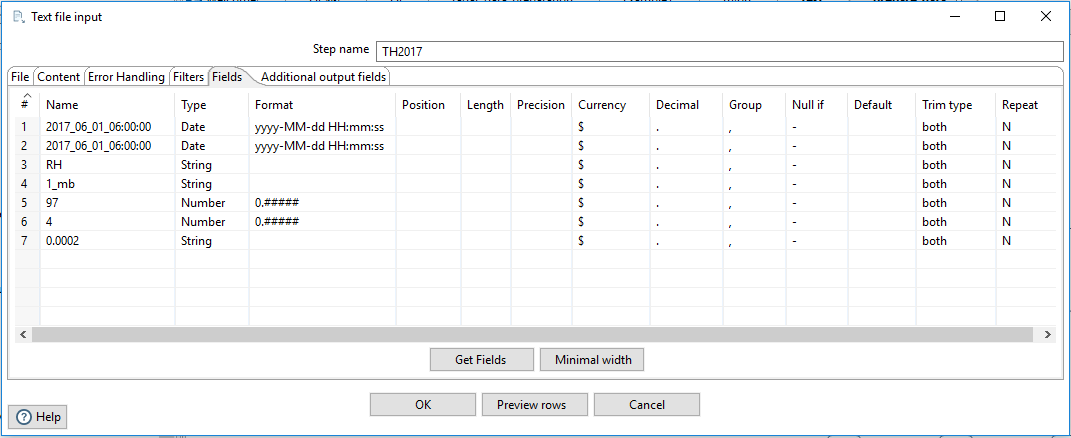 
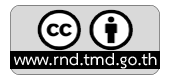 RAIN
JOIN
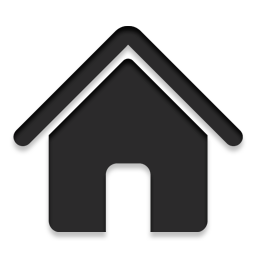 FILT
OPUT
IPUT
Data Preparation (4)
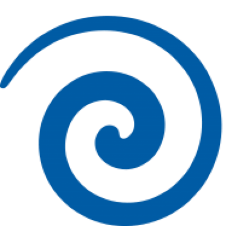 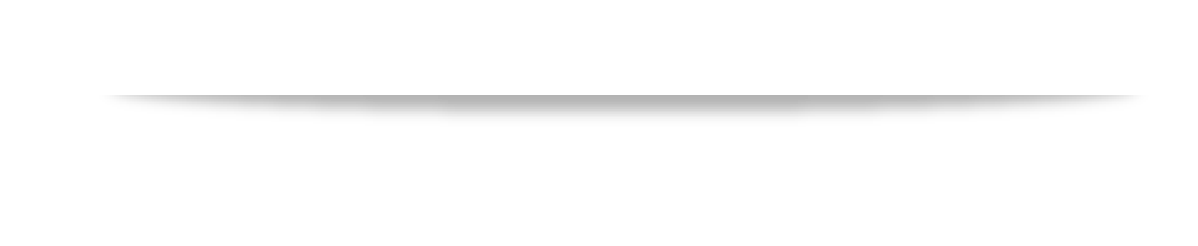 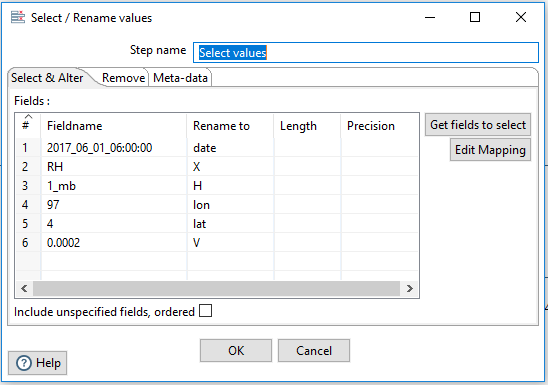 
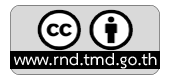 RAIN
JOIN
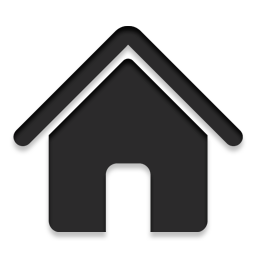 FILT
OPUT
IPUT
Data Preparation (5)
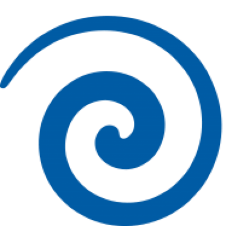 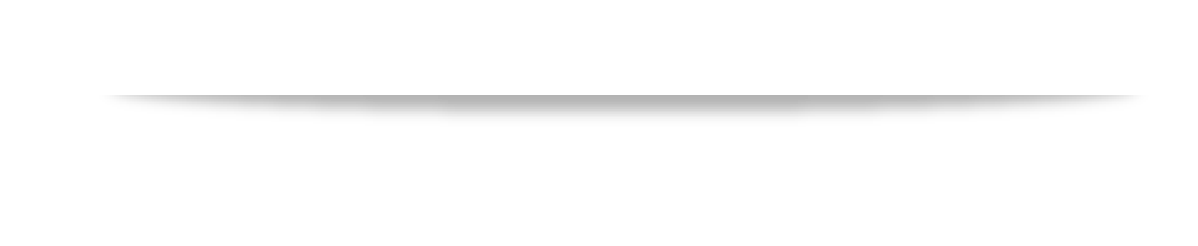 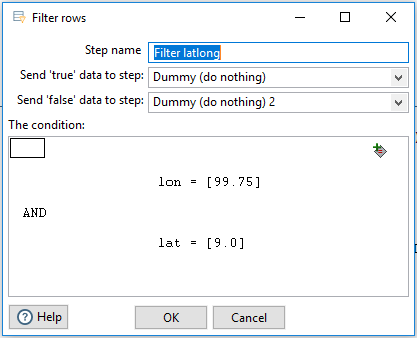 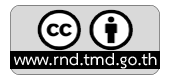 RAIN
JOIN
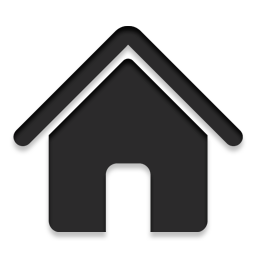 FILT
OPUT
IPUT
Data Preparation (6)
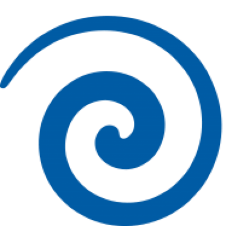 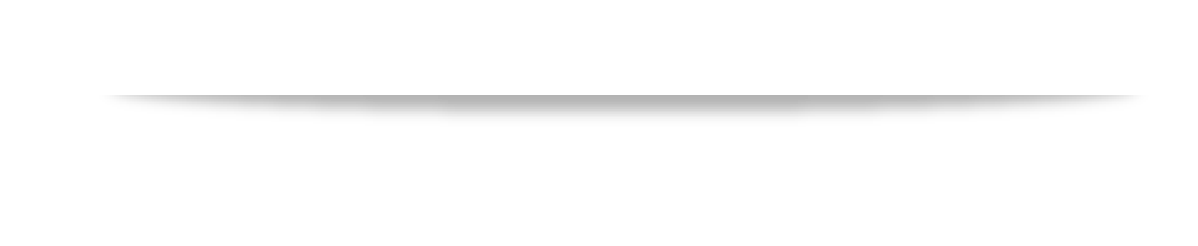 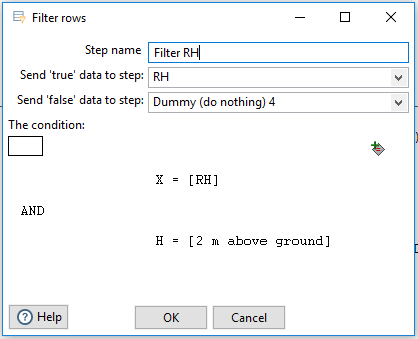 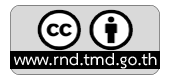 RAIN
JOIN
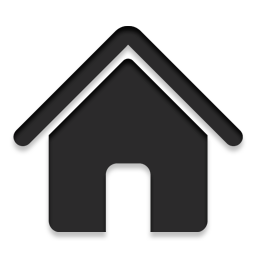 FILT
OPUT
IPUT
Data Preparation (7)
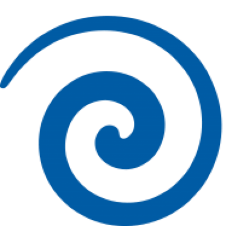 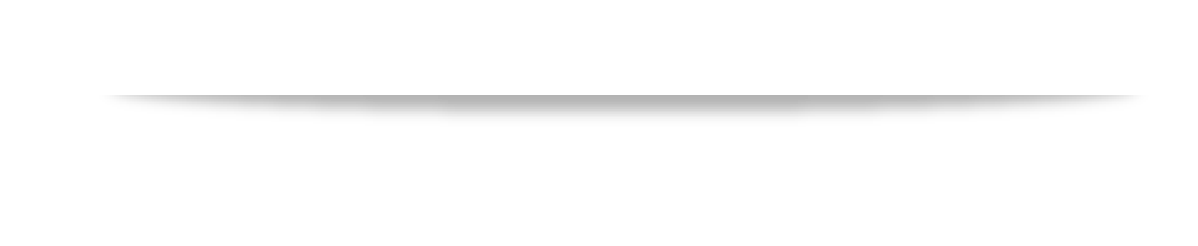 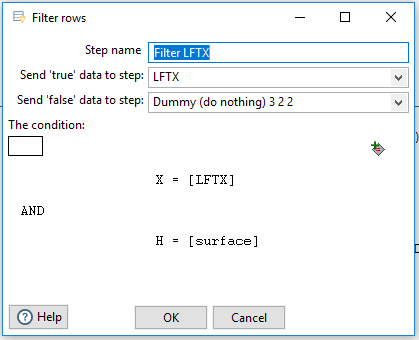 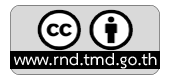 RAIN
JOIN
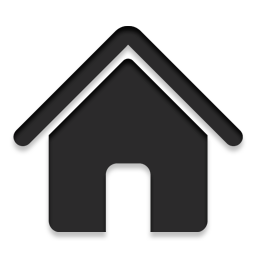 FILT
OPUT
IPUT
Data Preparation (8)
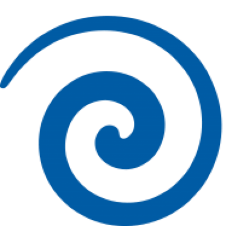 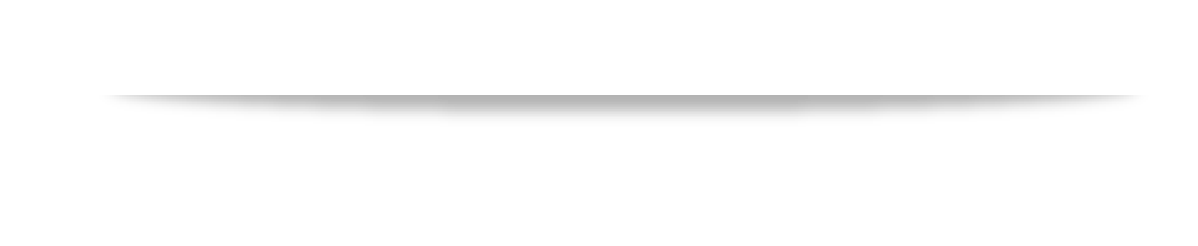 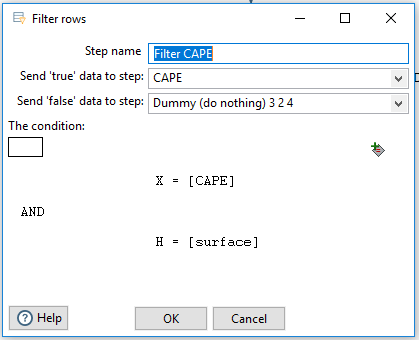 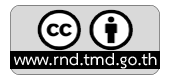 RAIN
JOIN
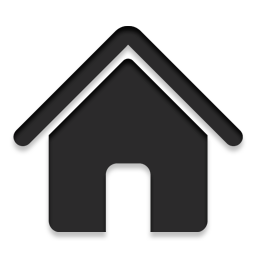 FILT
OPUT
IPUT
Data Preparation (9)
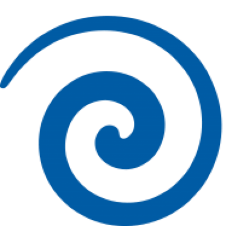 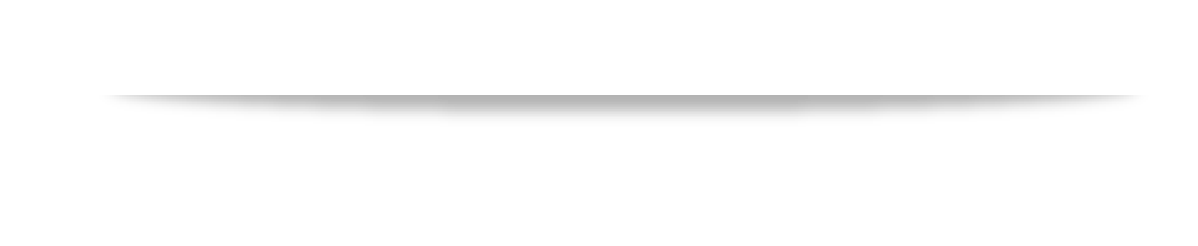 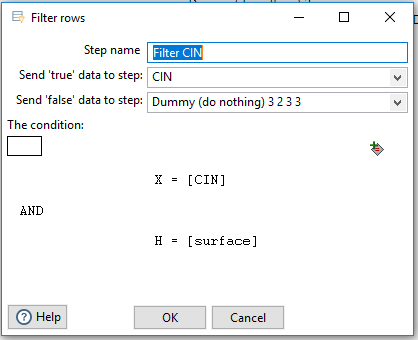 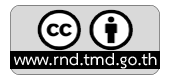 RAIN
JOIN
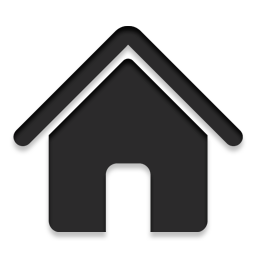 FILT
OPUT
IPUT
Data Preparation (10)
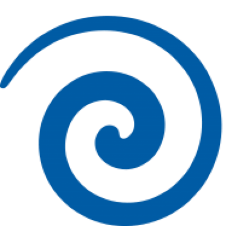 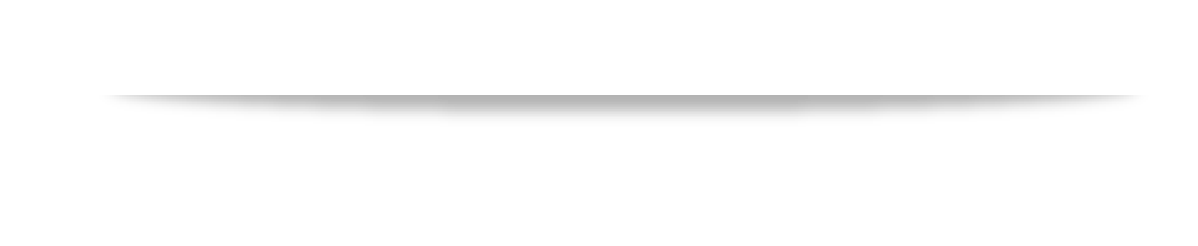 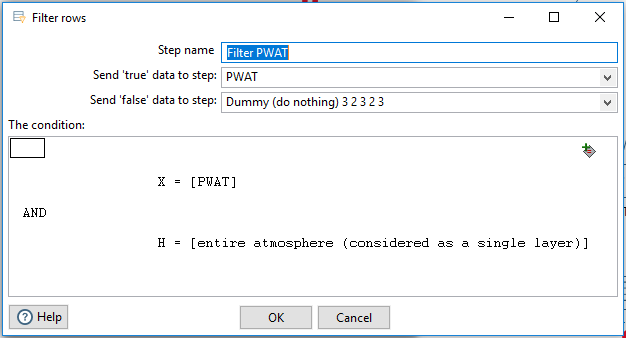 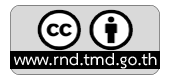 RAIN
JOIN
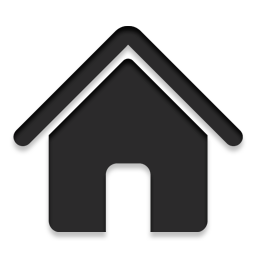 FILT
OPUT
IPUT
Data Preparation (11)
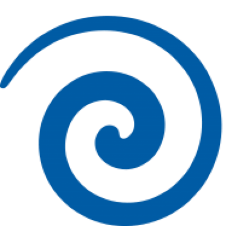 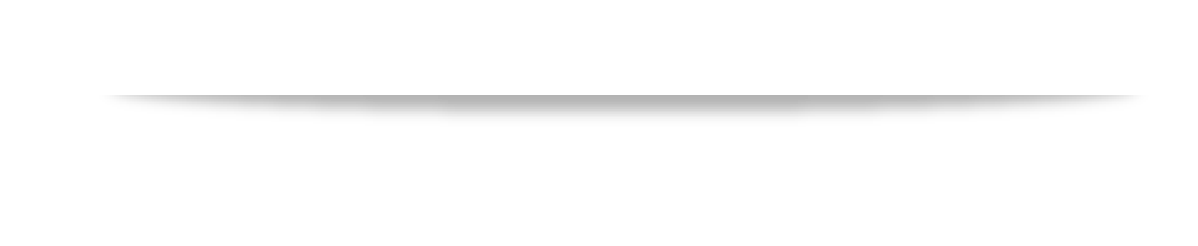 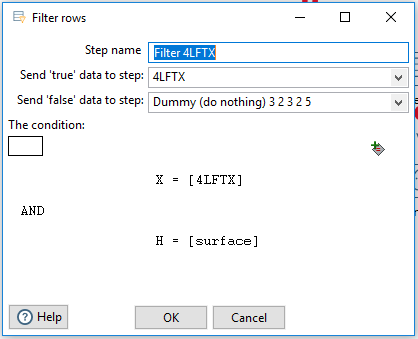 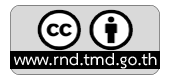 RAIN
JOIN
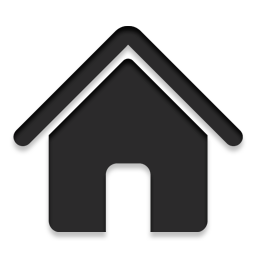 FILT
OPUT
IPUT
Data Preparation (12)
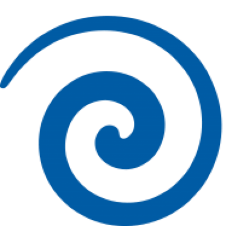 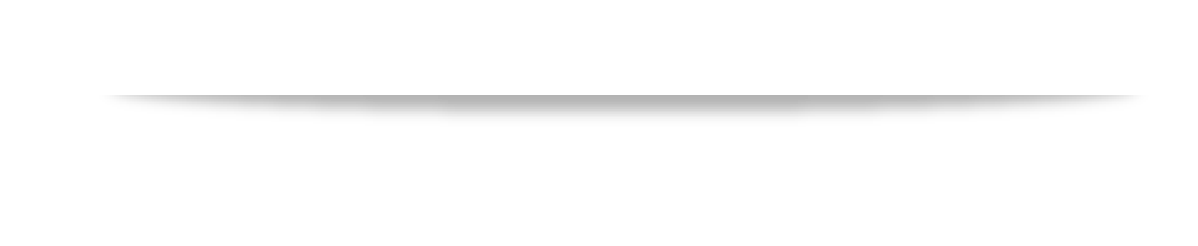 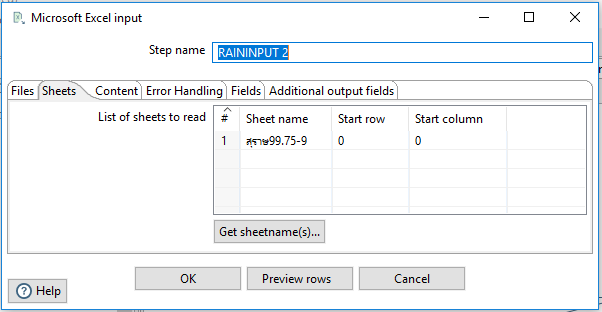 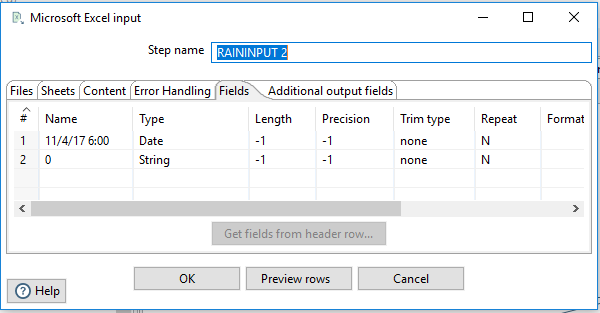 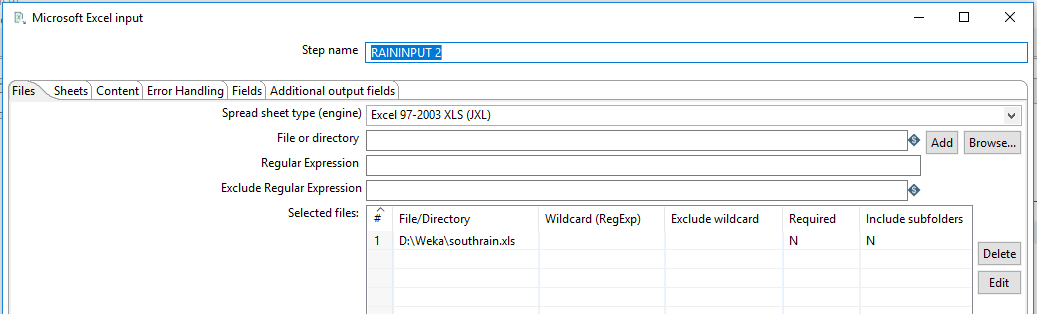 





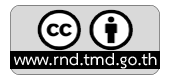 RAIN
JOIN
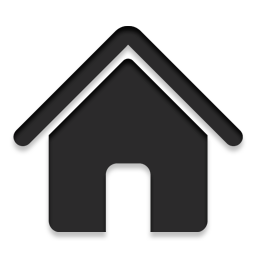 FILT
OPUT
IPUT
Data Preparation (13)
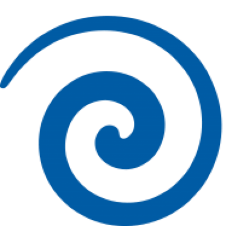 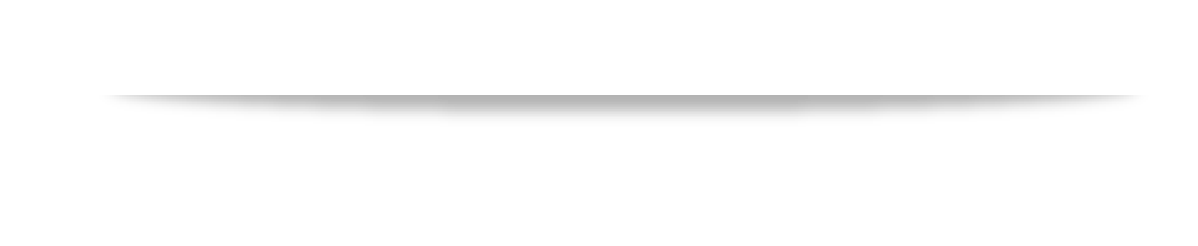 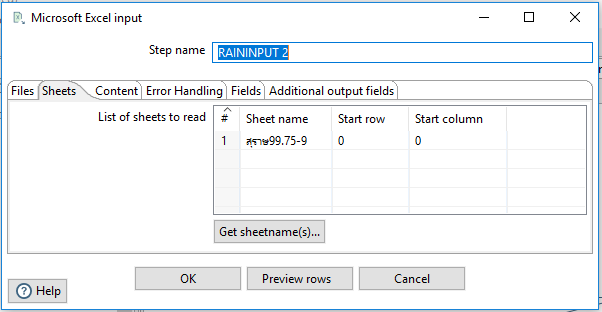 

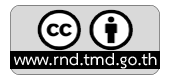 RAIN
JOIN
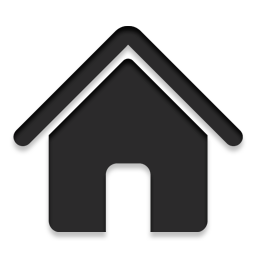 FILT
OPUT
IPUT
Data Preparation (14)
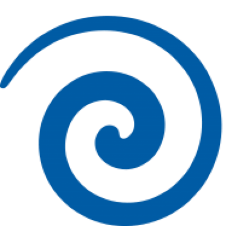 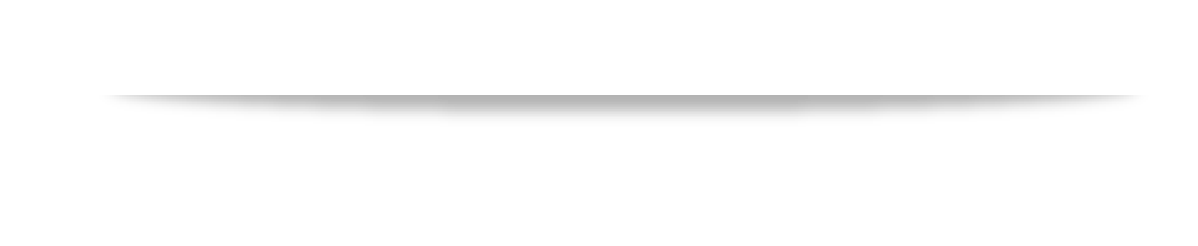 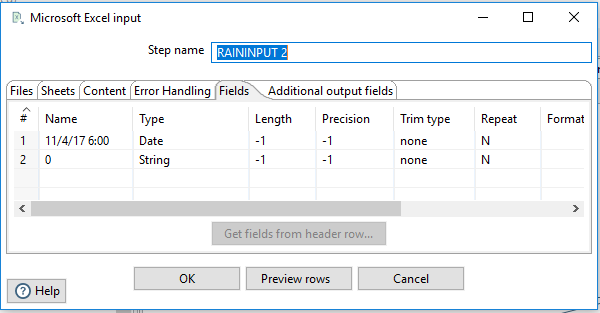 

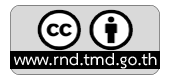 RAIN
JOIN
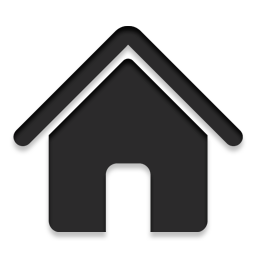 FILT
OPUT
IPUT
Data Preparation (15)
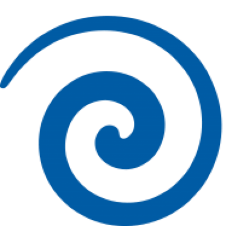 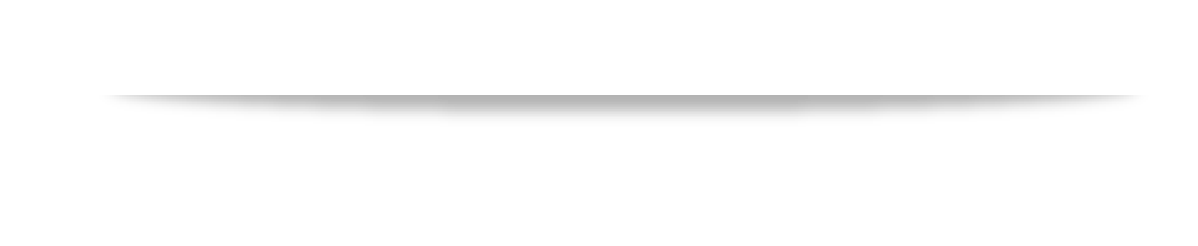 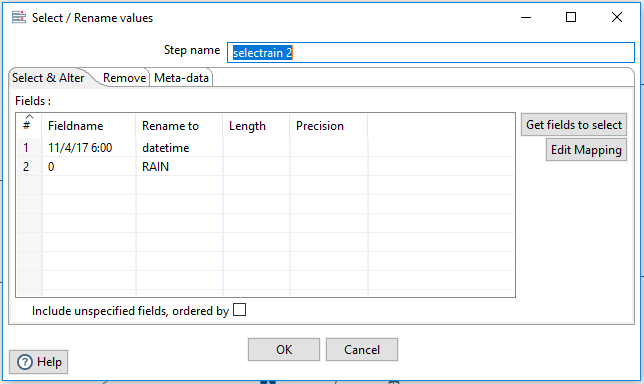 
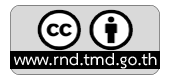 RAIN
JOIN
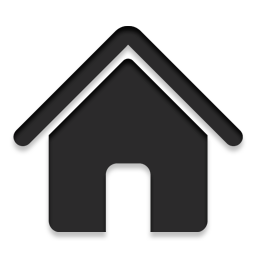 FILT
OPUT
IPUT
Data Preparation (16)
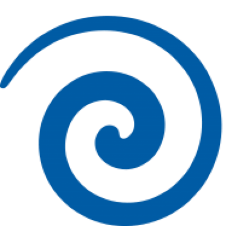 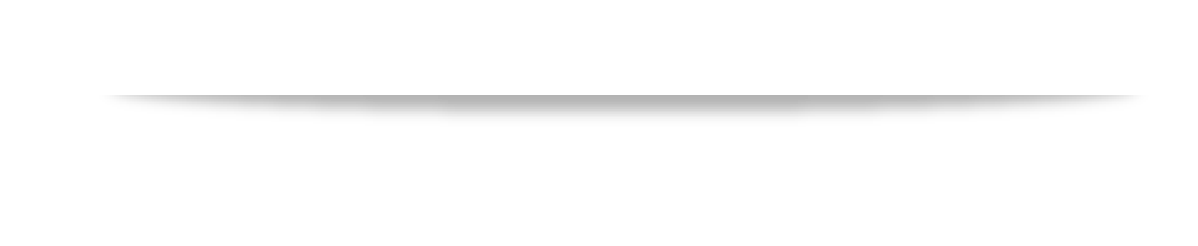 if([rain]="-";0;[rain])
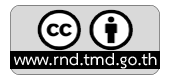 RAIN
JOIN
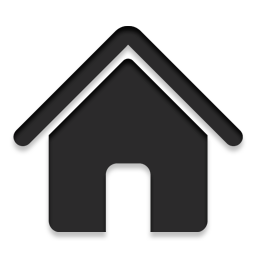 FILT
OPUT
IPUT
Data Preparation (17)
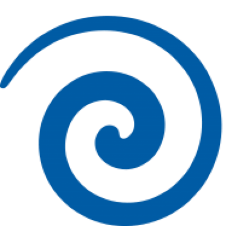 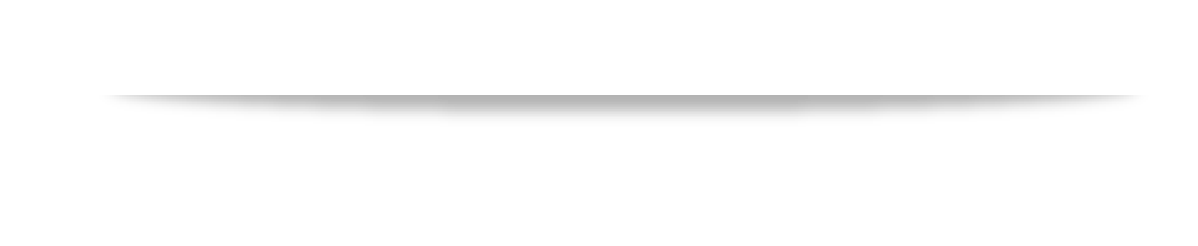 Multiway merge join
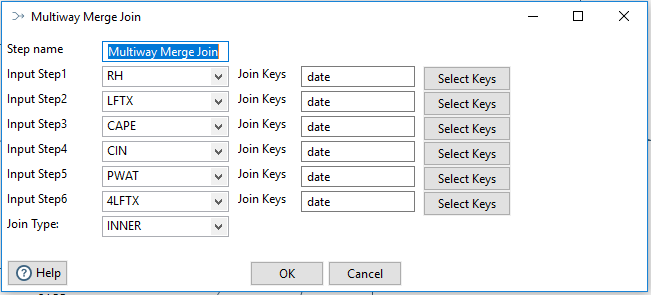 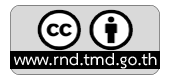 RAIN
JOIN
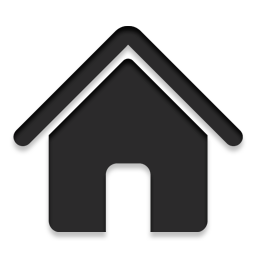 FILT
OPUT
IPUT
Data Preparation (18)
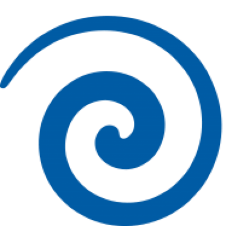 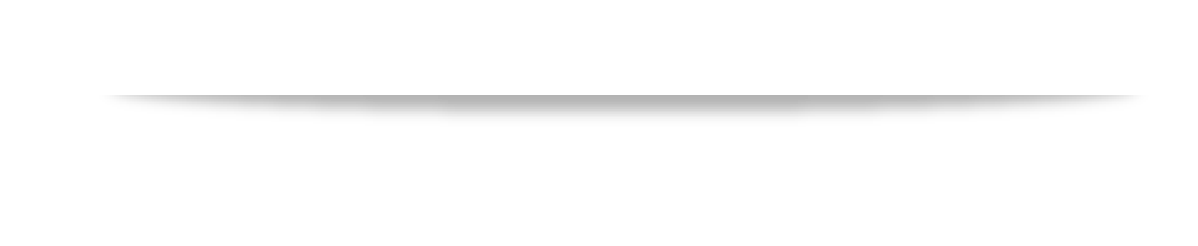 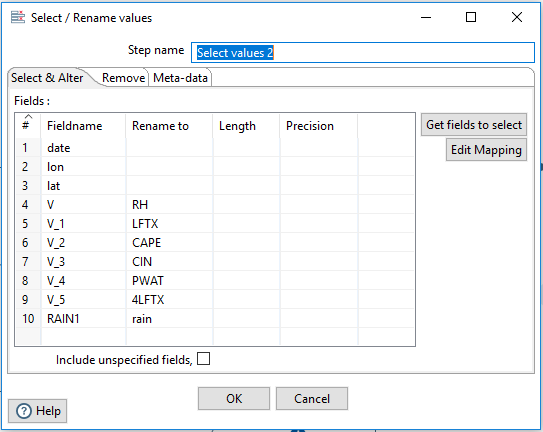 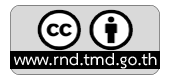 RAIN
JOIN
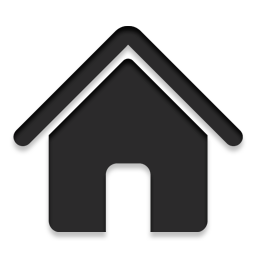 FILT
OPUT
IPUT
Data Preparation (19)
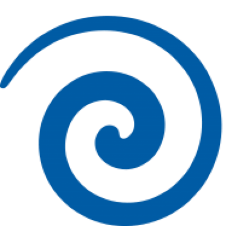 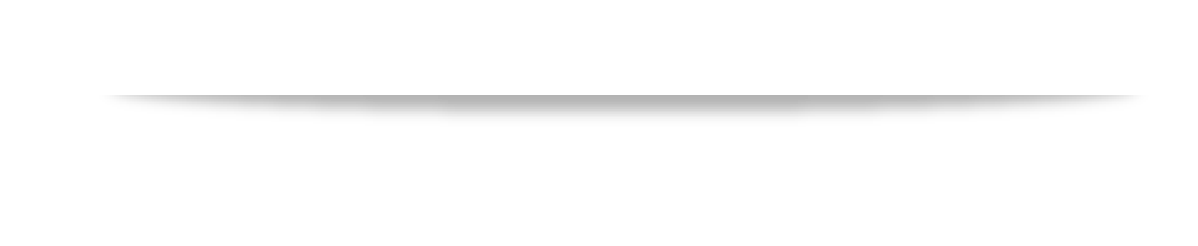 IF([LFTX]>=(-2);"posible";IF([LFTX]>=(-5);"unstable";"very unstable"))
IF([CAPE]>2500;"strong";IF([CAPE]<1000;"weak";"moderate"))
IF([RH]>=80;"high";"normal")
IF([rain]>0;"yes";"no")
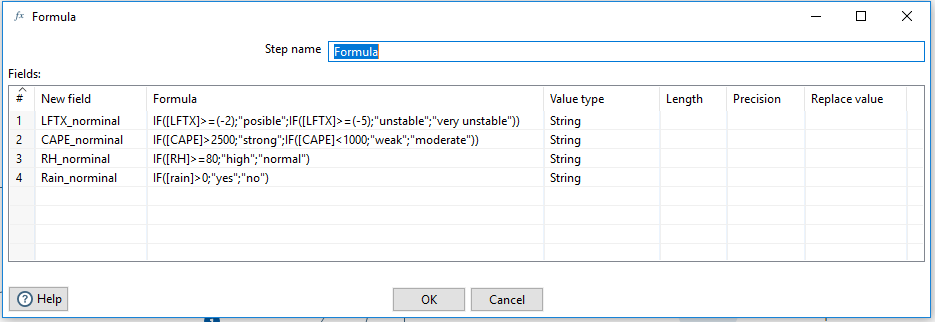 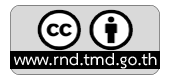 RAIN
JOIN
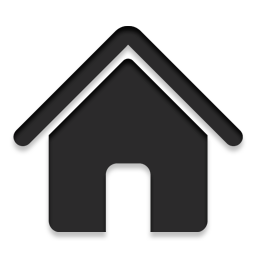 FILT
OPUT
IPUT
Data Preparation (20)
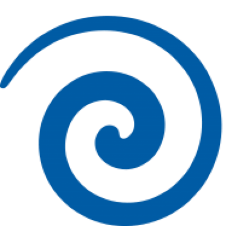 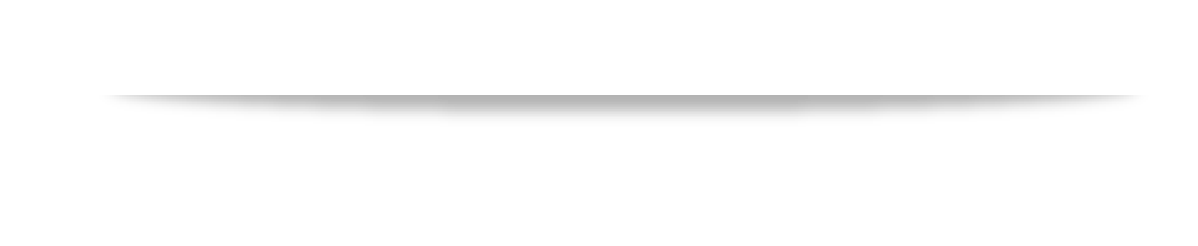 Text file output
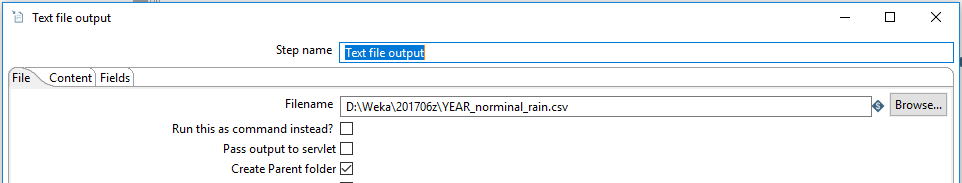 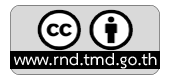 RAIN
JOIN
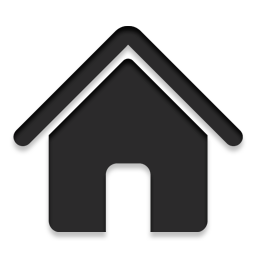 FILT
OPUT
IPUT
Data Preparation (21)
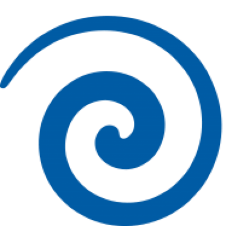 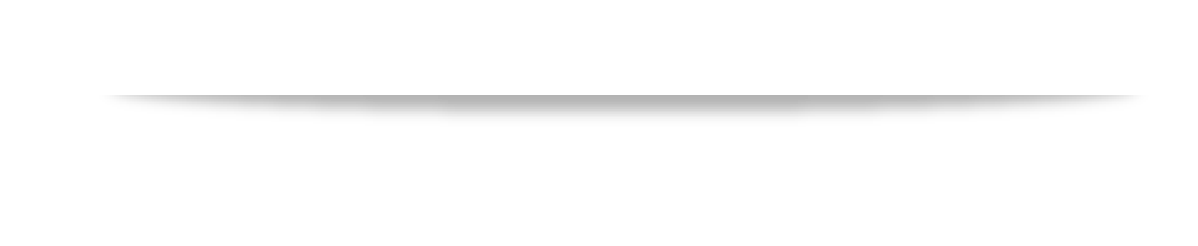 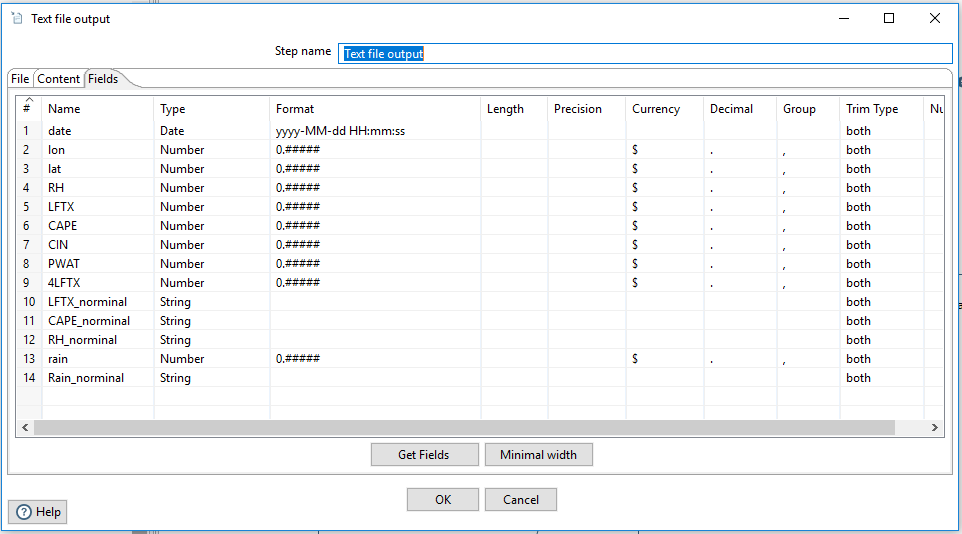 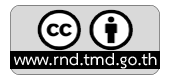 Thank You 
for 
Reading
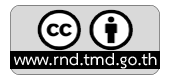